Одноразовая посуда
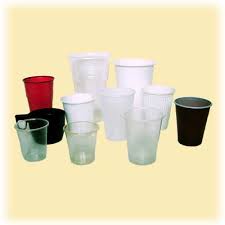 Полипропилен
это термопластичный полимер пропиле-на (пропена).
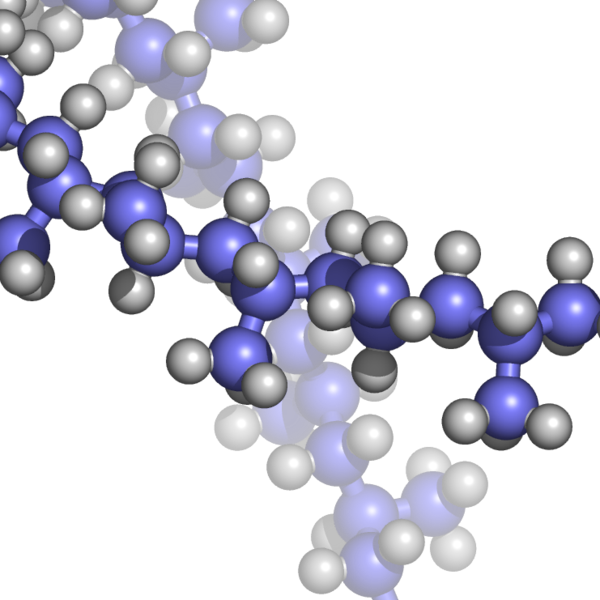 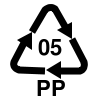 Получение
Полипропилен получают полимеризацией пропилена в присутствии металлокомплексных катализаторов


nCH2=CH(CH3) → [-CH2-CH(CH3)-]n
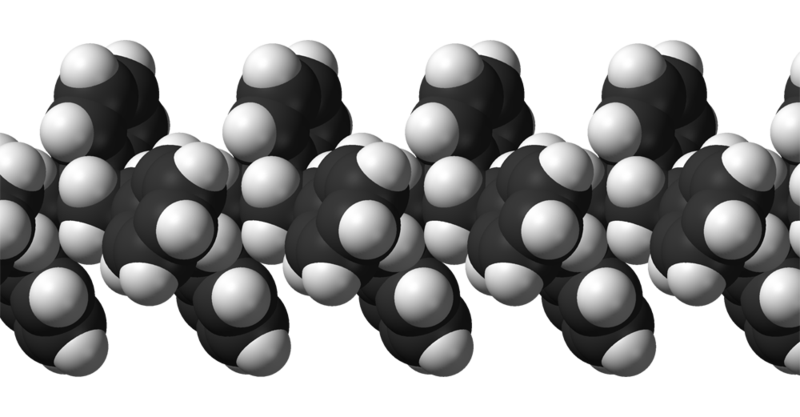 Полистирол
продукт полимеризации стирола (винилбензола), термопластичный полимер линейной структуры.
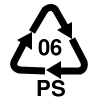 Получение
Промышленное производство полистирола основано на радикальной полимеризации стирола.
Плюсы:
Практичность
Стоимость
Безопасность
Одноразовость
Минусы
Причина онкологических заболеваний
Проблема утилизации
Одноразовость
Спасибо за внимание